L’économie carbone*, 
pour comprendre et piloter la transition
* Carbone au sens des gaz à effet de serre en excédent dans l’atmosphère, mesurés en kg d’équivalents CO2
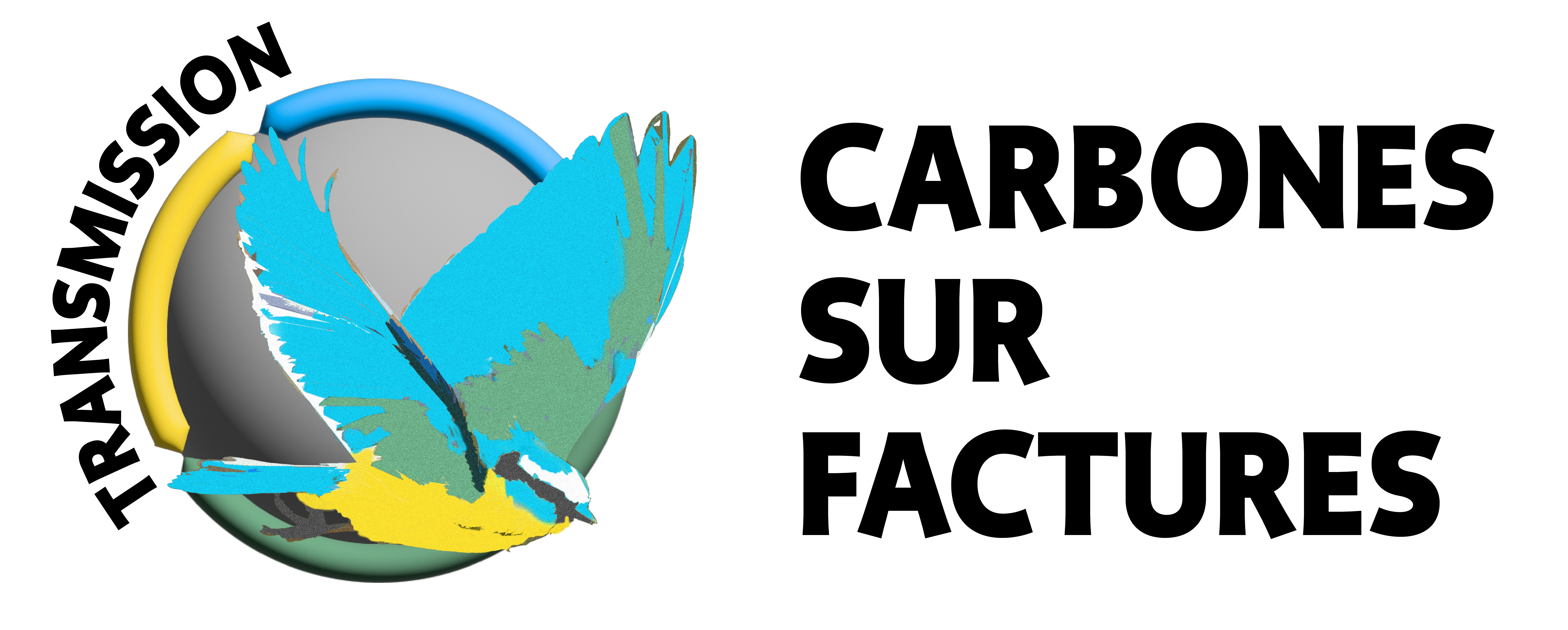 Des experts bénévoles pour la transparence de la performance carbone
Les outils de Carbones sur factures sont libres et ses prestations gratuites, disponibles sur carbones-factures.org
L’économie carbone
L’économie classique voit l’excédent de carbone dans l’atmosphère et ses destructions croissantes comme externes à son champ d’étude (une « externalité »).
L’économie carbone voit l’excédent comme une contrainte majeure qui justifie de l’internaliser. 

Elle compte le carbone en kg d’éq. CO2 comme les scientifiques
Mais avec les outils économiques : la comptabilité, la gestion, la finance

Elle éclaire ainsi chaque décision d’un signal carbone à côté du signal en argent 
Elle laisse le décideur libre d’arbitrer leurs valeurs respectives 

Sa promesse : Rendre la transition carbone compréhensible et pilotable par chacun. 

Les principes suivis sont ceux des comptabilités carbone collaboratives (prof. Ulf von Kalckreuth, Bundesbank) et du standard E-Liability (prof. Karthik Ramana et Robert Kaplan) tels que développés en France par Carbones sur factures.
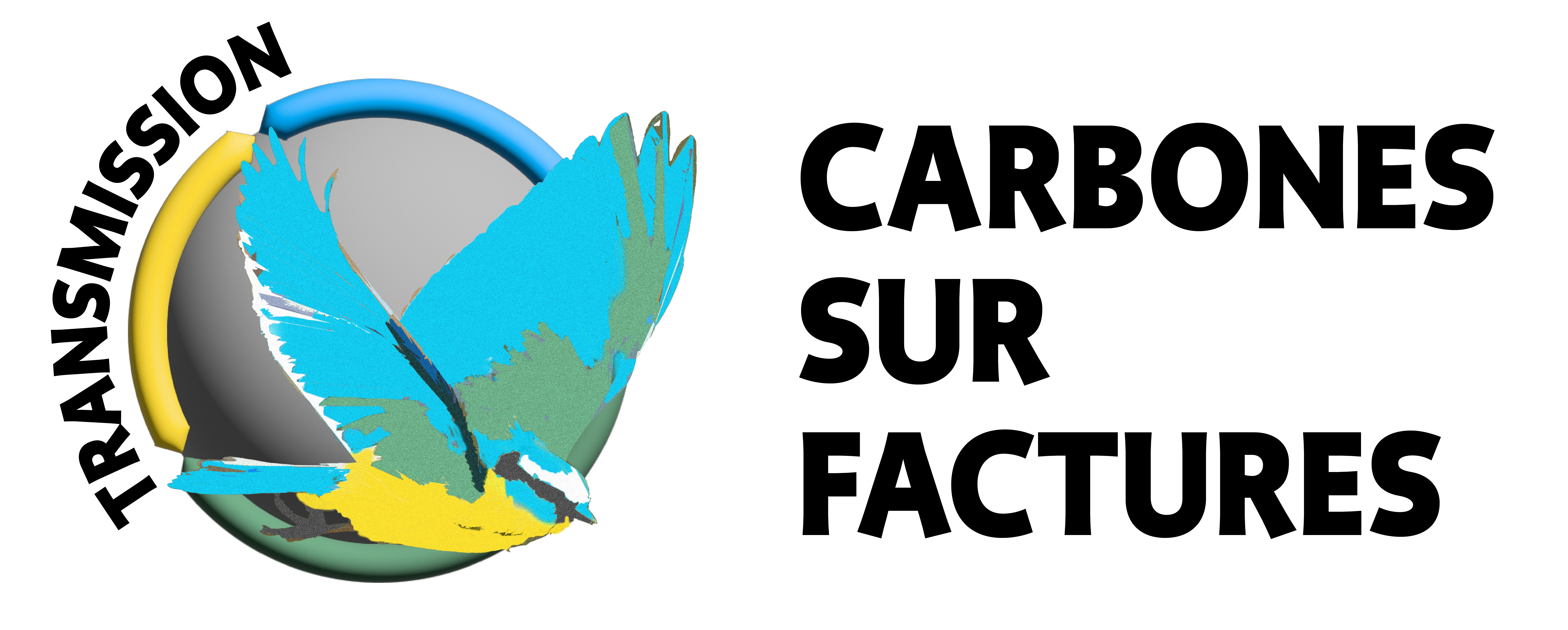 2
Trois signaux carbone universels suffiraient pour réussir la transition
Par libre jeu des acteurs réagissant aux signaux carbone à côté des signaux argent (une décentralisation ‘de marché’ des décisions). 
Par pilotage collectif (à travers le renforcement de ces même signaux), garantissant à la génération achevant la transition des conditions de vie encore supportables.
Les trois signaux carbone sont :
Pour chaque produit : son Contenu carbone unitaire
Pour chaque financement : sa Rentabilité carbone 
Pour chaque surface terrestre ou maritime : Ses Captures naturelles 
Ils sont universels (chacun leur attribue une valeur positive, toutes choses égales par ailleurs)
Chacun comble une lacune d’information majeure.
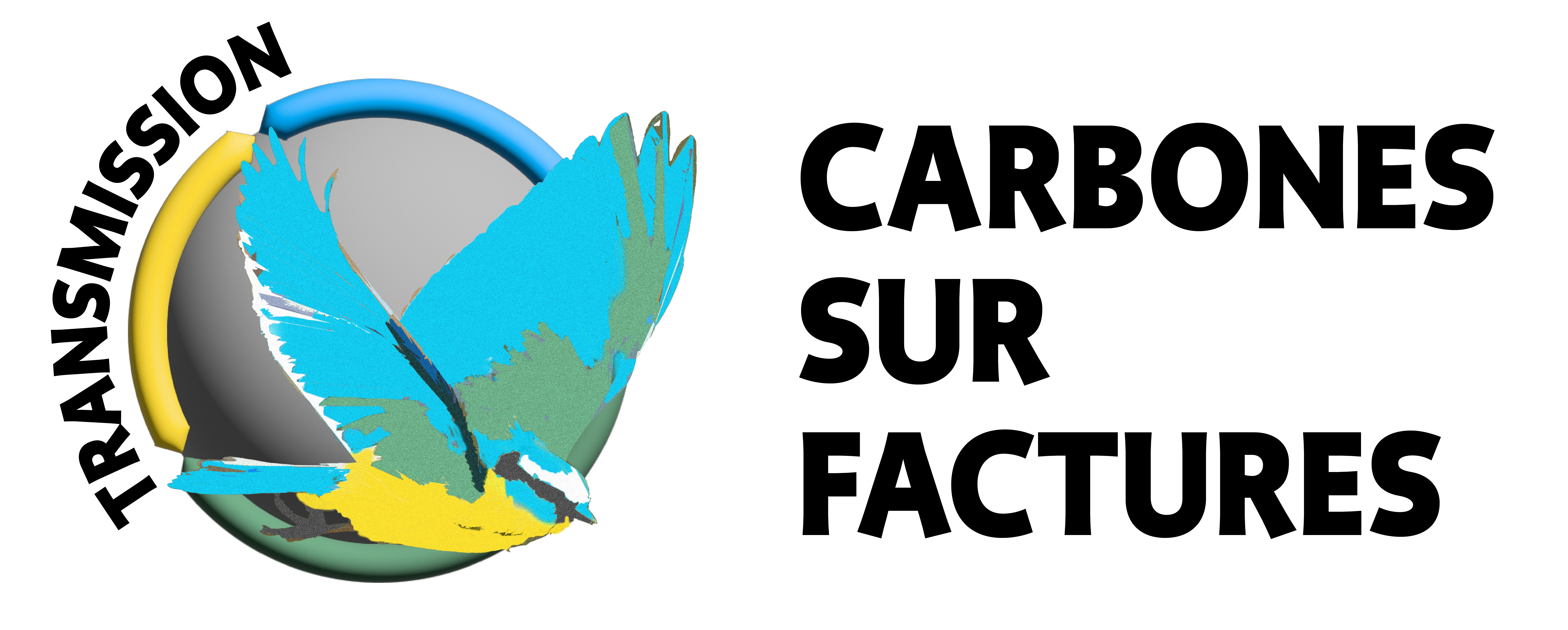 3
Le Contenu carbone unitaire d’un produit, signal jumeau de son Prix (1/2)
Une lacune majeure d’information : Les acteurs n’ont pas les bons signaux pour décider sur les produits. Deux produits de même prix peuvent avoir un impact carbone très différent. 
Le signal Contenu carbone unitaire* transpose le signal prix :
Le prix unitaire du produit, pour une unité vendue = Les coûts du producteur + ceux transmis par ses fournisseurs. 
Le contenu carbone unitaire du produit, pour une unité vendue = les émissions carbone du producteur + celles transmises par ses fournisseurs.
Le Contenu carbone unitaire des produits permettra de relever deux défis de la transition :
Celui de la consommation :  Réduire au minimum le contenu carbone des produits consommés. 
Celui de la production : Réduire au minimum le contenu carbone de la production nécessaire à la consommation.
* C’est un standard international appellé aussi Empreinte carbone, Cumul des émissions, scopes 1, 2 et 3 amont…
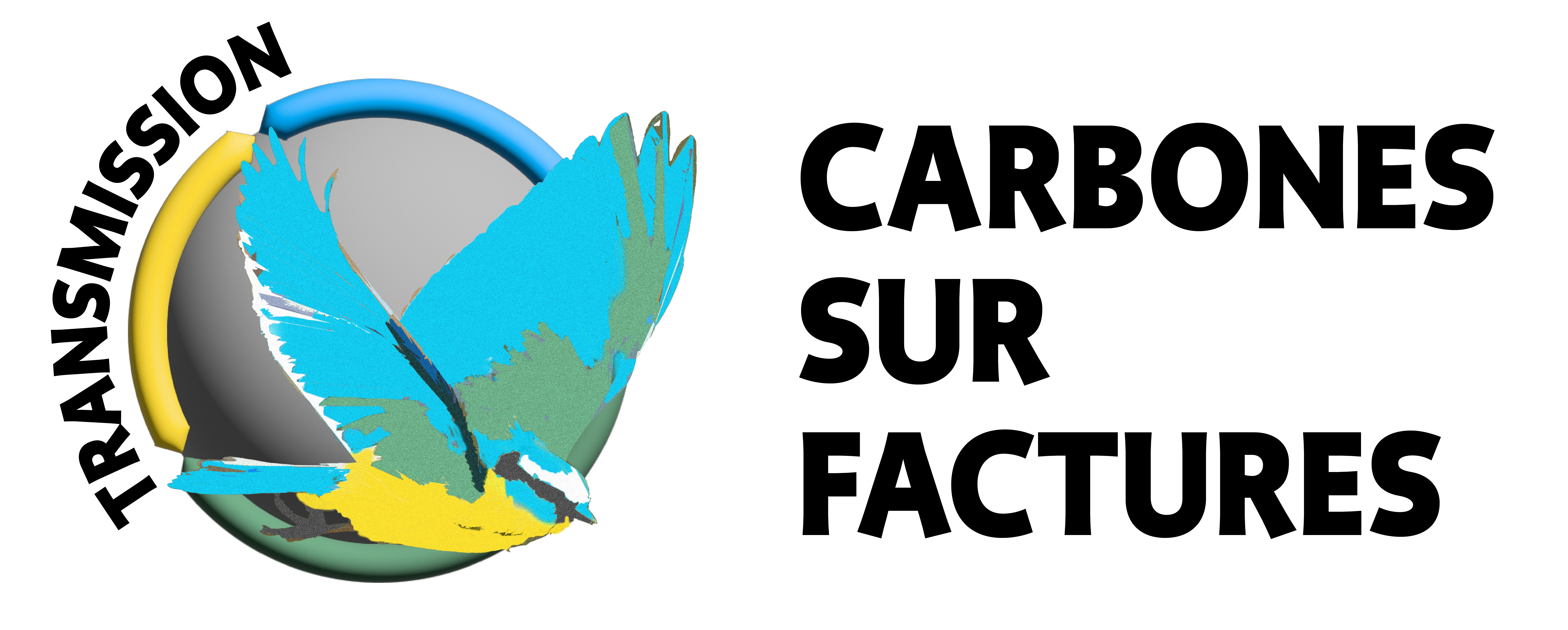 4
La Capture naturelle annuelle d’une surface
Une lacune majeure d’information : les captures de carbone du vivant associées à chaque surface 
L’humanité n’arrivera pas à zéro carbone sans ces captures (il n’y a pas d’énergie et peu de biens zéro carbone) : un flux suffisant et durable de captures naturelles est indispensable.
Cela nécessite un suivi fin et une meilleure connaissance du lien entre actions humaines et captures naturelles.

La capture carbone naturelle des surfaces permettra de relever le troisième défi de la transition : 
Celui des captures naturelles : couvrir durablement par des captures naturelles le carbone qui reste indispensable aux  besoins humains à l’issue de la transition.
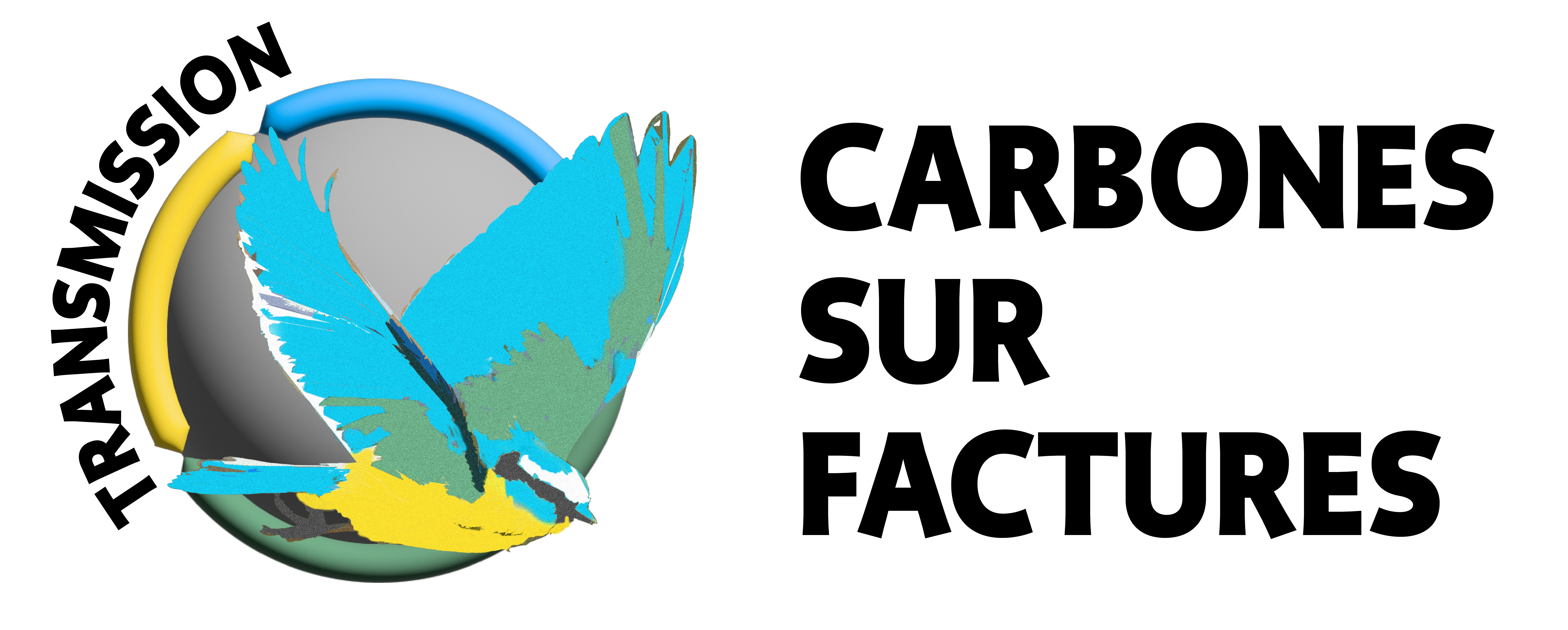 5
La rentabilité carbone, 
signal jumeau de la rentabilité en argent d’un financement
Le problème d’information
Les acteurs n’ont pas les bons signaux pour décider sur les financements. Deux financements de même rentabilité en argent peuvent avoir un impact carbone très différent.
Le signal rentabilité carbone transpose le signal de la rentabilité en argent :
La rentabilité du financement = Le rapport entre l’argent que le financement devrait rapporter en plus et l’argent investi au départ.
La rentabilité carbone = Le rapport entre le contenu carbone que le financement devrait économiser et le contenu carbone investi au départ. 
A rentabilité en argent égale, un décideur privilégie la rentabilité carbone la plus forte.
La rentabilité carbone permet le pilotage d’un quatrième défi d’un financement :
Le défi financement : une Rentabilité carbone annuelle des financements garantissant des conditions de vie encore supportables à la génération qui achèvera la transition.
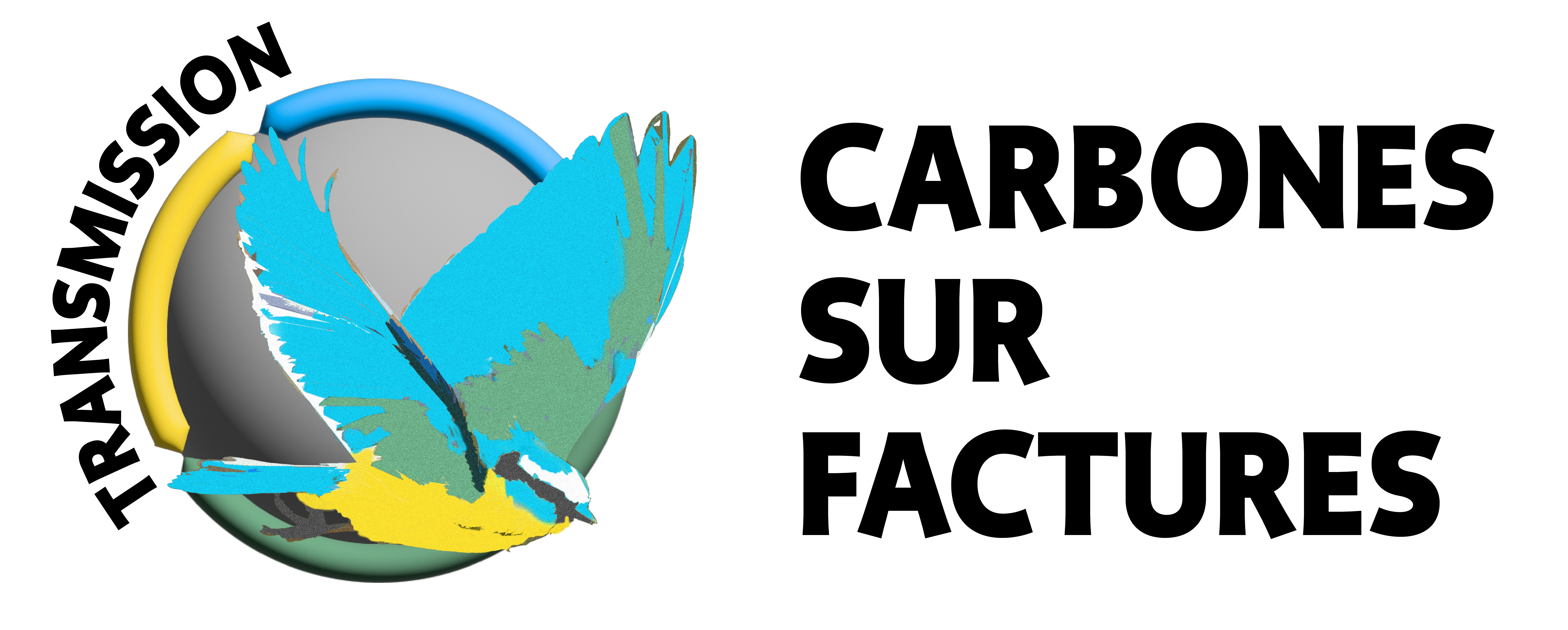 6
Contenu carbone des produits
a) Le libre jeu des acteurs réagissant à ce signal accélèrerait la transition
A un particulier, le signal contenu carbone permet une action concrète sur ses achats. Un signal unique fédère toutes les motivations carbone (qualité de vie des proches, des générations suivantes, du reste du vivant et préservation de la biodiversité…)
A un producteur, ce signal produit unique, simple à calculer, fait du “risque carbone” une “opportunité carbone” : une performance universelle, mesurable et dont l’importance par rapport à l’argent augmentera avec l’aggravation de l’excès de carbone et les destructions induites.
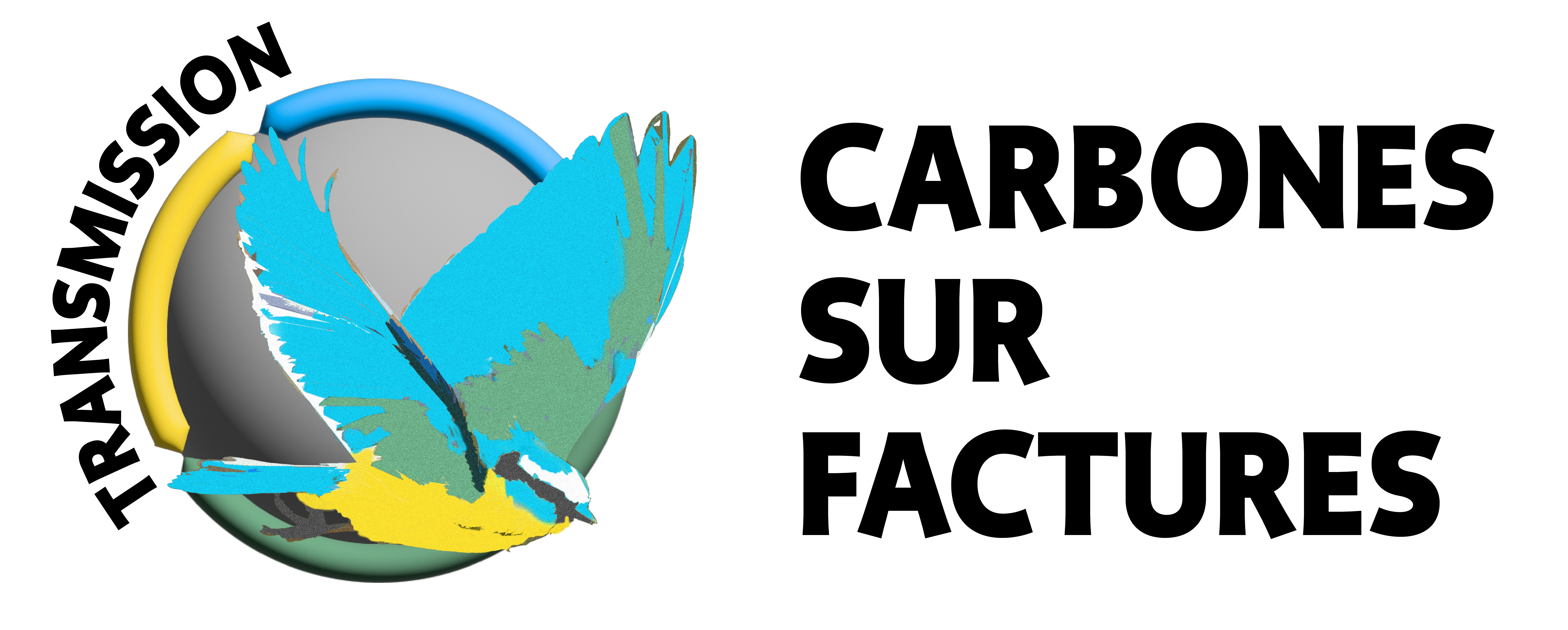 7
Contenu carbone des produits
b) Son calcul est rigoureux et simple à calculer et à transmettre à ses clients
Le Contenu carbone d’un groupe de produits vendus transmis aux clients est la somme :
1- De la mesure scientifique des émissions directes de l’entreprise liées à ces produits
2- Du Contenu carbone des achats nécessaires à ces produits, 
La quantité est tirée des comptes annuels (comptabilité générale et le cas échéant analytique) ; 
Le Contenu carbone unitaire est tiré de la transmission du fournisseur ou de données publiques prudentes

Pour la tenue du compte carbone Produit nécessaire, voir les tutoriels et calculateurs CSF, assurant la tenue du compte en une heure par an pour la majorité des organisations.
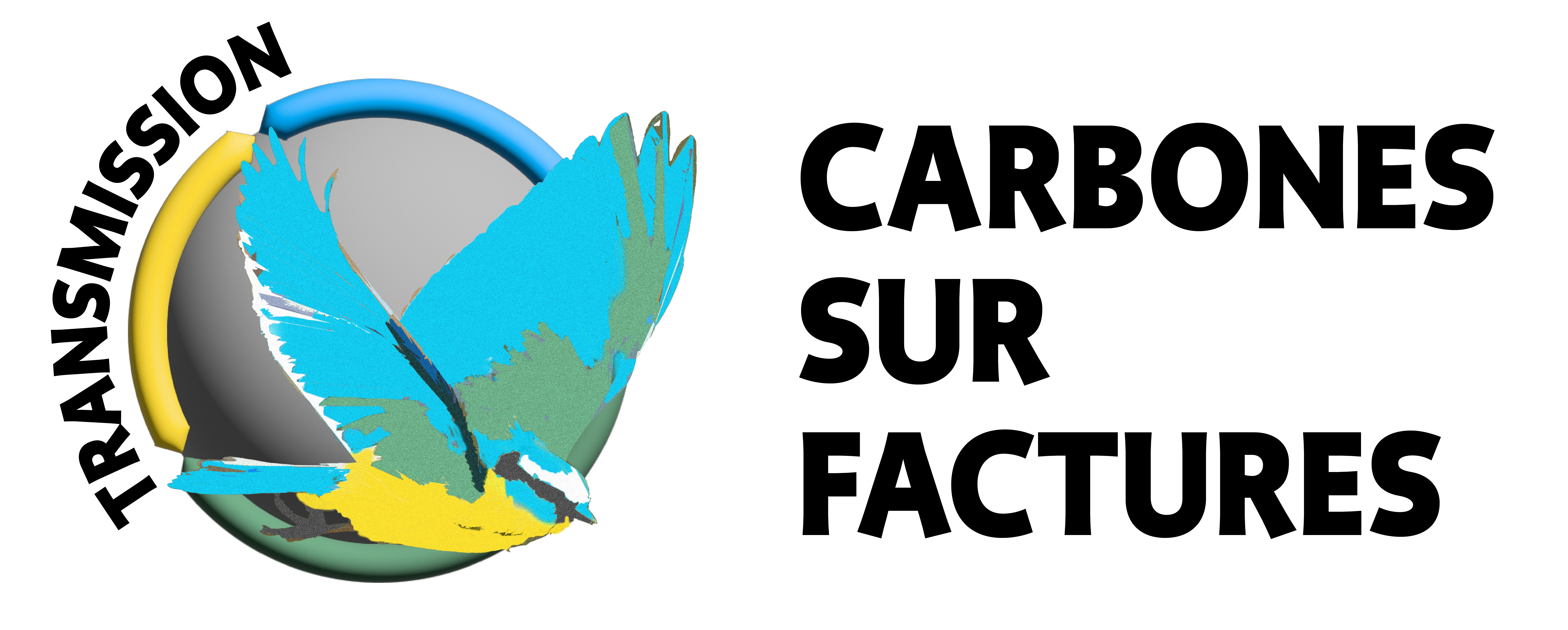 8
Contenu carbone des produits
c) Le Contenu carbone est un signal facile à déclencher et à renforcer par les pouvoirs publics
Les pouvoirs publics peuvent sans coût :
Valoriser les entreprises qui le ‘transmettent’, par un Label Transmission assurant des avantages à la main des autorités (marchés et financements publics, visibilité…) 

Focaliser les demandes réglementaires environnementales sur le Contenu carbone produit 

Créer un « barème douanier » de Contenus carbone prudents imposés aux importations sans contenu

Renforcer le signal carbone par le signal prix : sur le contenu carbone (une taxe aux frontières plus générale que le Mécanisme Européen d’Ajustement aux Frontières) ; ou différentielle (subvention aux meilleurs contenus unitaires, taxes aux moins bons).
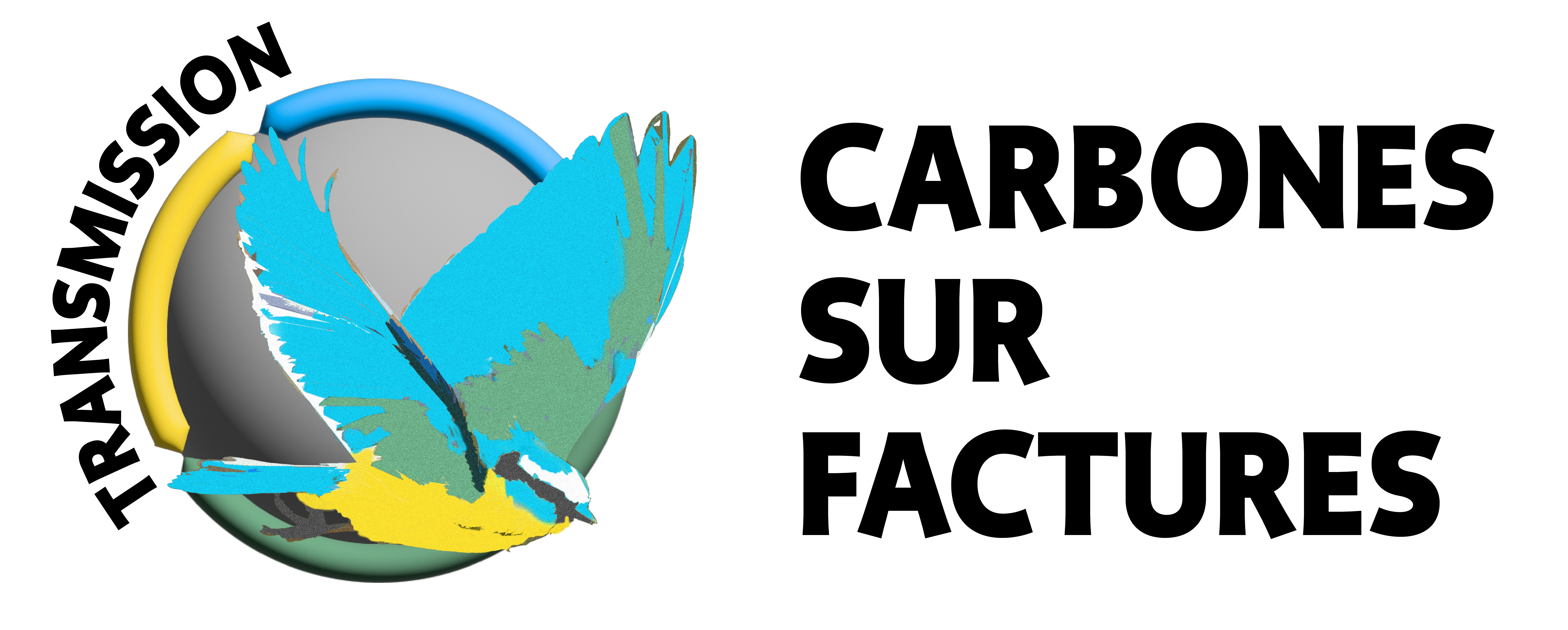 9
Rentabilité carbone des financements
a) Le libre jeu des acteurs réagissant à ce signal accélèrerait la transition
Le mécanisme de ce signal est le même que pour le signal du contenu carbone.
A un particulier, il ouvre une possibilité nouvelle d’agir concrètement sur ses placements.
A un producteur ou un financier, il permet de valoriser les financements (en crédit ou en capital) qu’il reçoit en transmettant à ceux qui financent l’anticipation et la réalisation de la rentabilité carbone qui leur revient.
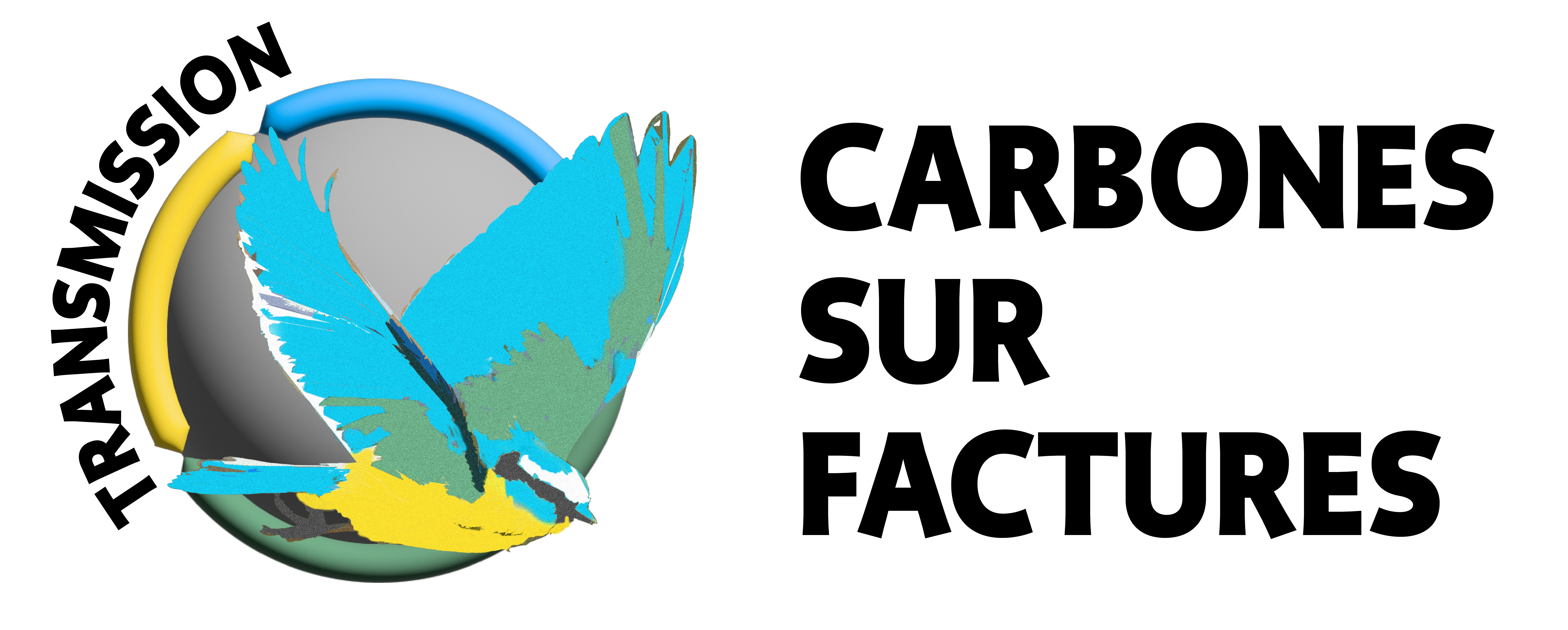 10
Rentabilité carbone des financements
b) Un signal rigoureux et simple à calculer et à transmettre à ses financiers
La Rentabilité carbone (ex post) d’un financement reçu par une entité additionne :
Sa Rentabilité carbone propre : le Contenu carbone gagné par rapport à l’exercice précédent (tiré du compte carbone produit) rapporté au Contenu carbone de son passif. 
Sa part de la Rentabilité carbone des financements qu’elle a accordés (calculée de la même façon). 
L’entité anticipe sa rentabilité (ex ante) en projetant la Rentabilité carbone de ses projets. 
Pour la tenue du compte carbone Rentabilité nécessaire, voir les tutoriels et calculateurs CSF
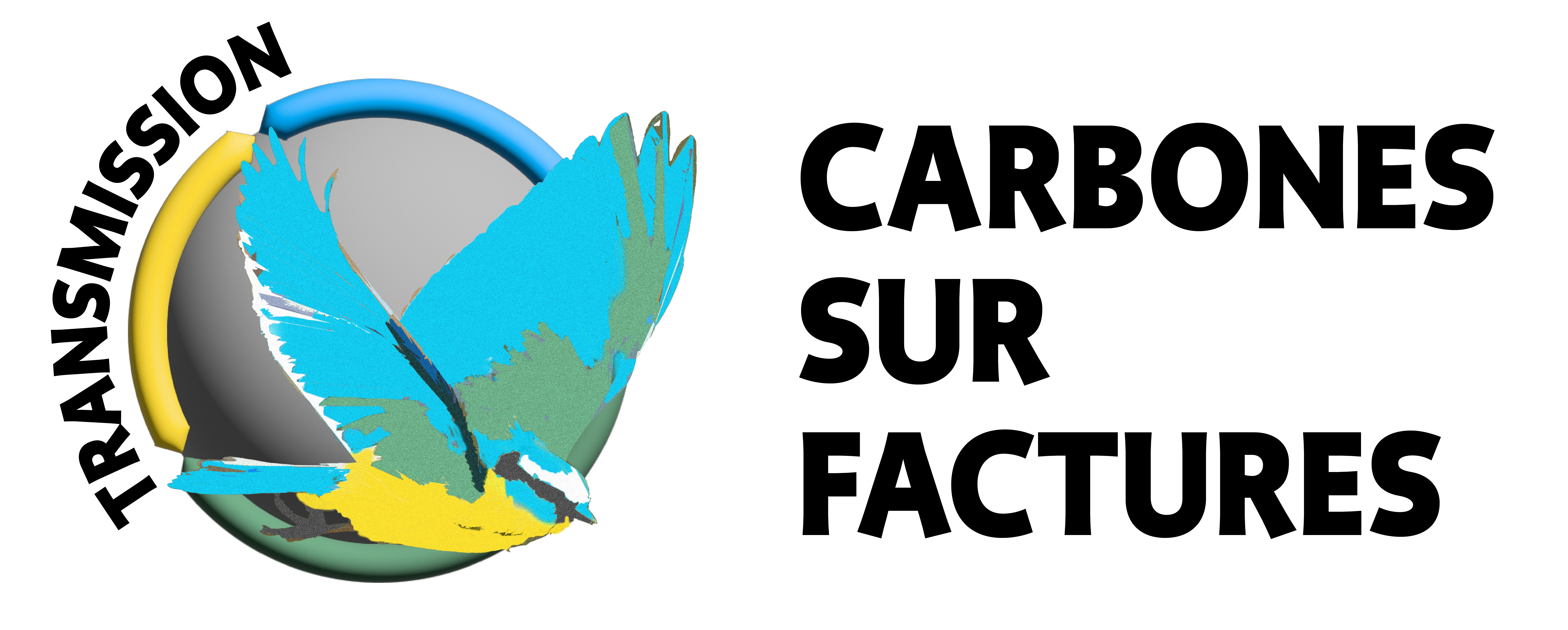 11
Arbitrage argent-carbone sur un projet
L’entité projette les rentabilités argent et carbone du projet (ici un projet d’économie d’énergie).
Rentabilité 	Coût d’investissement   	   Economie d’énergie 		Valeur terminale 
en argent				 de gaz par an sur 5 ans	             (dernière année x[5]) 
		         -5000€		       -400 M3 ou +400€		          2000€

Rentabilité	Contenu carbone 	Economie de m3	de gaz		Valeur terminale
en carbone	      du chantier		       par an sur 5 ans	             (dernière année x[5]) 
	                -1200Kg d’éq. CO2 	      +960Kg d’éq. CO2 		       +4800 KG

Ici : Rentabilité argent = -5%, Rentabilité carbone = +85%

Ce double calcul optimise la marge en argent (même sans contrainte carbone sur l’entité) : dans le cas ci-dessus, l’impact négatif sur la marge peut être compensé par plus de ventes mieux margées du fait de la baisse du Contenu carbone unitaire.
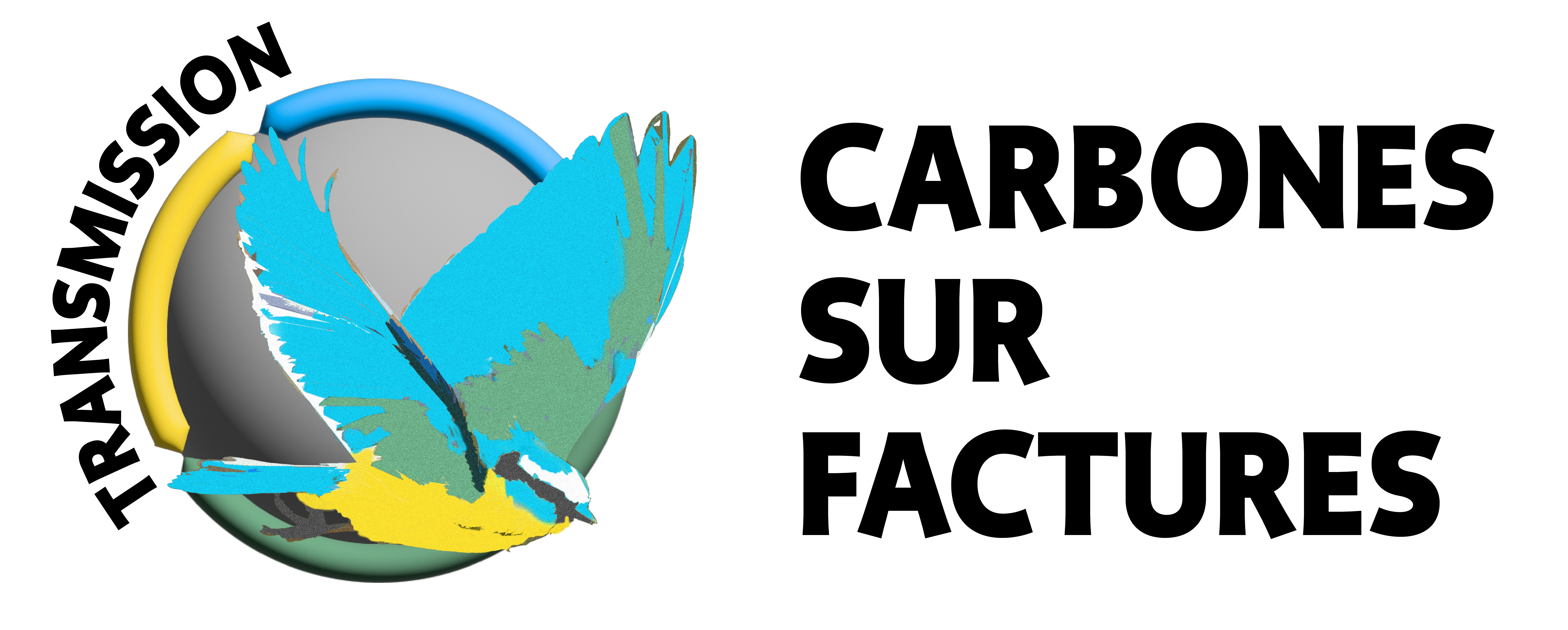 12
Rentabilité carbone des financements
c) un signal facile à déclencher et à renforcer par les pouvoirs publics
Il n’y a toujours pas de signal carbone quantitatif des financements pour guider les investisseurs : seulement un signal qualitatif pauvre sur deux positions (Vert-Brun) et pour une partie des financements. 

Deux pistes : 
Un label Transmission (comme pour le Contenu carbone) valorisant les entreprises et établissements financiers qui transmettent volontairement leur Rentabilité carbone à leurs propres financiers.
Focaliser la réglementation financière environnementale sur le calcul de la Rentabilité carbone.
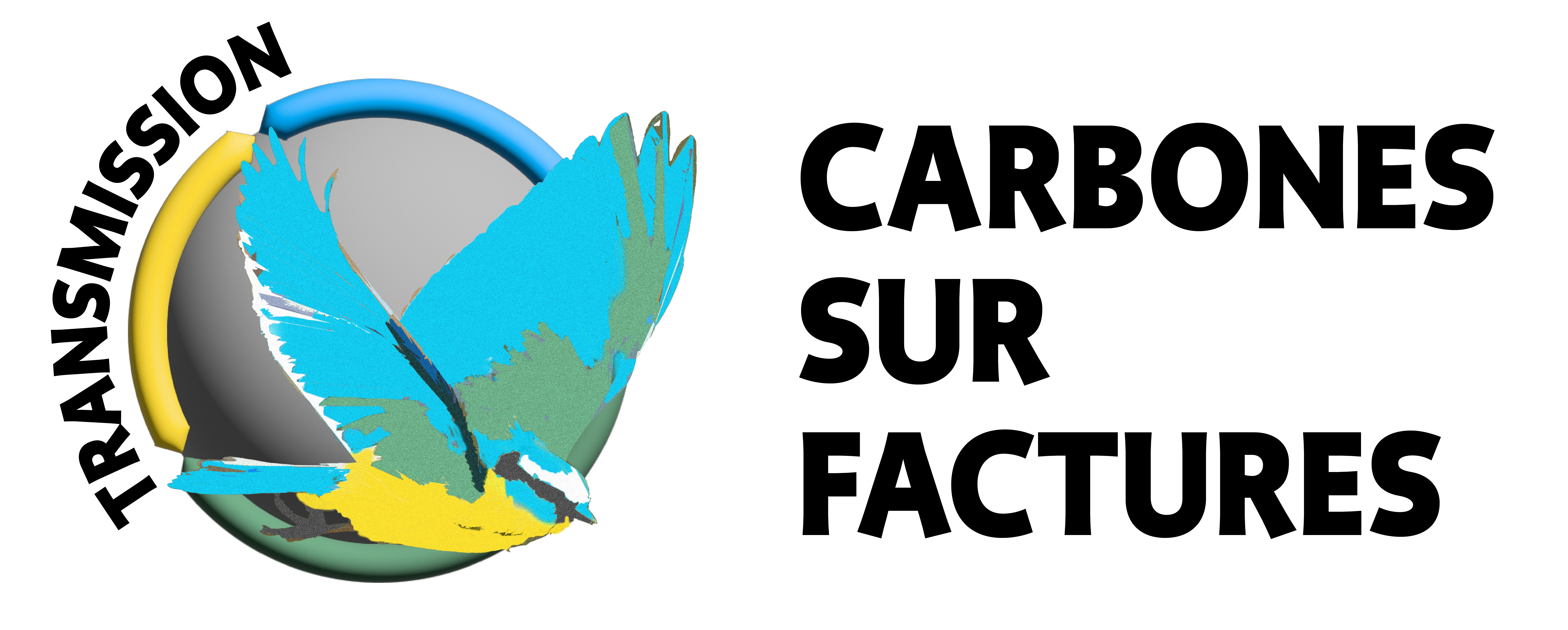 13
La pédagogie de la transition
Equipés par l’économie carbone, pouvoirs publics et économistes pourraient aider les consommateurs à comprendre ce qui accélère ou freine la transition.
Elle aide à distinguer pour chaque grand besoin deux évolutions :
L’évolution du contenu carbone par unité consommée
L’évolution de la quantité d’unités consommées

Exemple pour la mobilité : L’évolution du nombre de km parcourus, celle du contenu carbone au kilomètre parcouru ? Et l’impact anticipé des grands projets sur ces deux paramètres ?
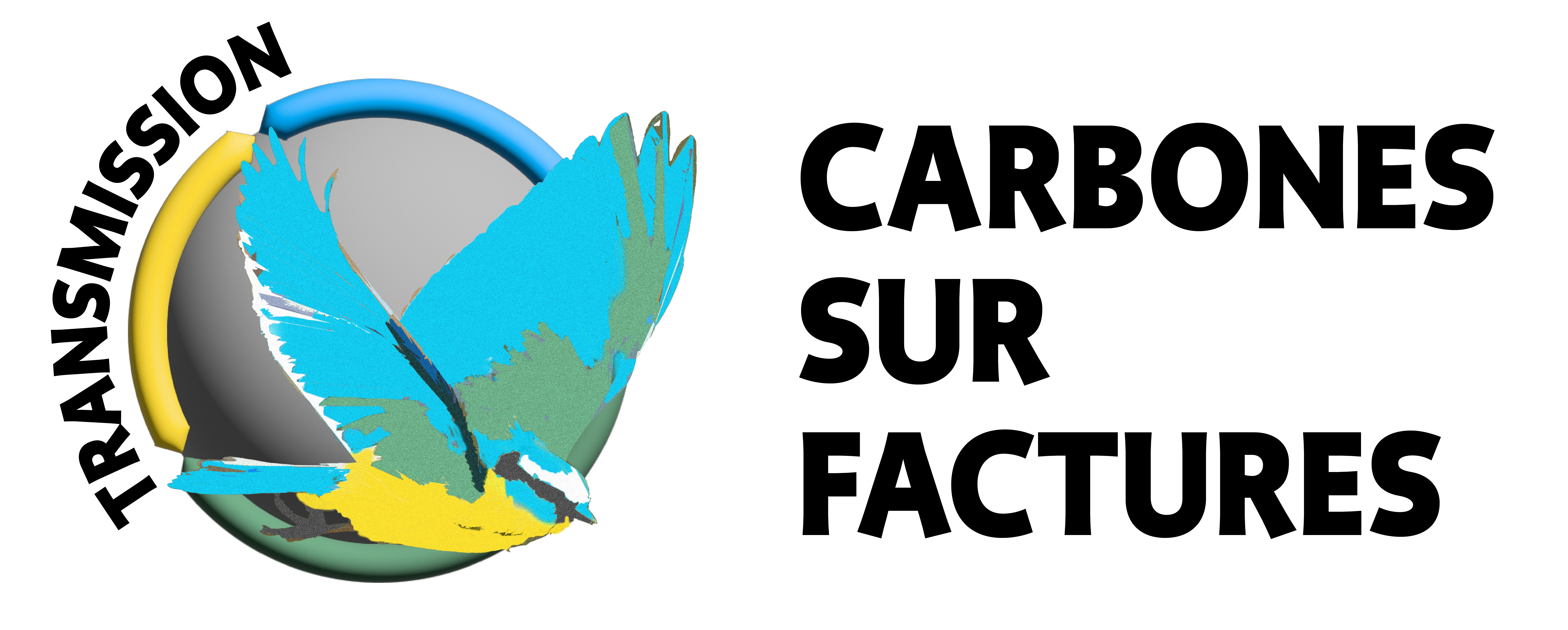 14
Le taux plancher de Rentabilité carbone = le rythme à imprimer à la transition
Reste le dernier défi : une rentabilité carbone des financements garantissant des conditions de vie encore supportables à la génération qui achèvera la transition.
(Analogue au taux d’actualisation des économistes qui écarte les projets insuffisamment rentables)
Deux composantes du plancher : 
L’« épargne carbone » divise le flux carbone vers l’atmosphère (à ramener à zéro) par le nombre d’années avant la dernière génération (75 ans si on fixe la bascule vers l’insupportable à 2100)
L’« inflation carbone » traduit qu’un carbone retiré aujourd’hui a plus de poids que dans un an du fait de l’accélération des destructions jusqu’à la dernière génération (carbone de l’adaptation humaine, captures décroissantes du vivant, boucles d’accélération comme l’acidification des océans…)
Pouvoirs publics, économistes et scientifiques peuvent estimer ce taux plancher universel (probablement autour de 3%).
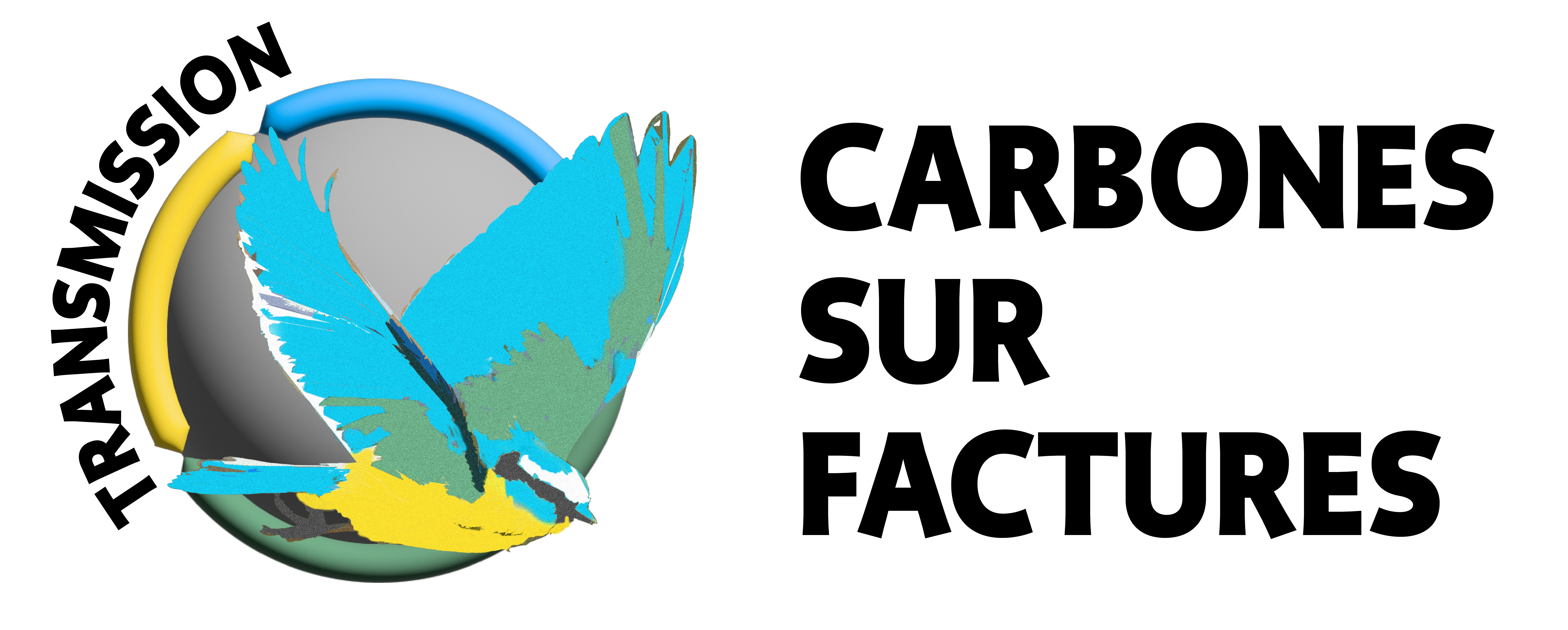 15
Le taux plancher de Rentabilité carbone, clé de la transition
Ce taux rappelle deux choses :
TOUS les financements de la planète comptent pour la transition : chaque rentabilité négative doit être compensée par une rentabilité positive équivalente
Un retard de rentabilité doit être plus que rattrapé et le plus vite possible
 
Son contrôle par les banques centrales, au titre de leur surveillance des risques de transition :
Assurerait une approche planétaire
Réduirait les problèmes d’équité (entre pays et au sein des pays) du pilotage par les quantités consommées (seuls les détenteurs d’actifs financiers sont concernés)
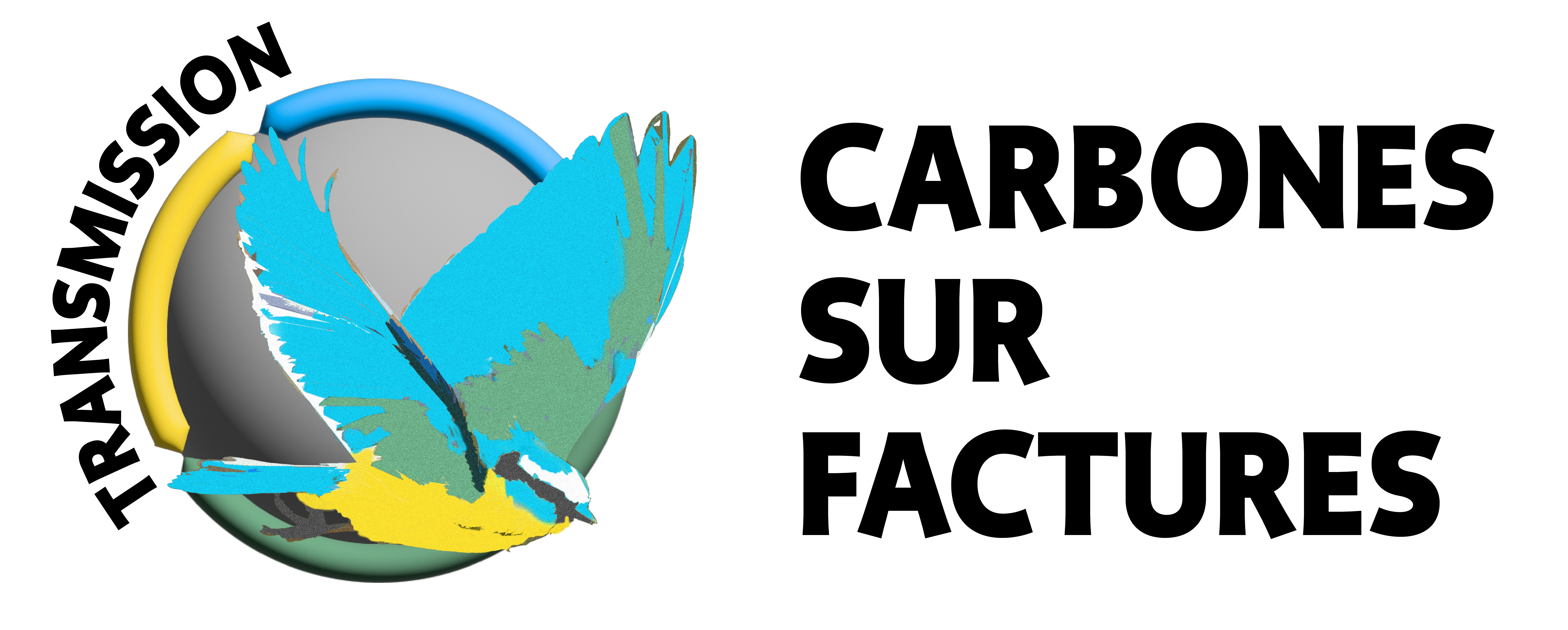 16